Projekt edukacyjny „Myślę, decyduję, działam – finanse dla najmłodszych. 2 edycja”
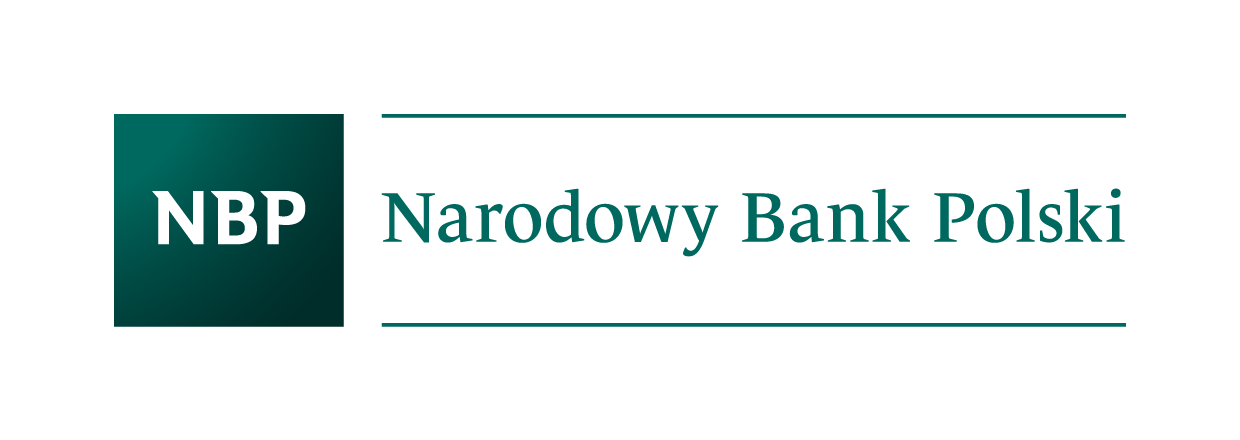 Projekt realizowany z Narodowym Bankiem Polskim w ramach programu edukacji ekonomicznej.
Ewaluacja projektu
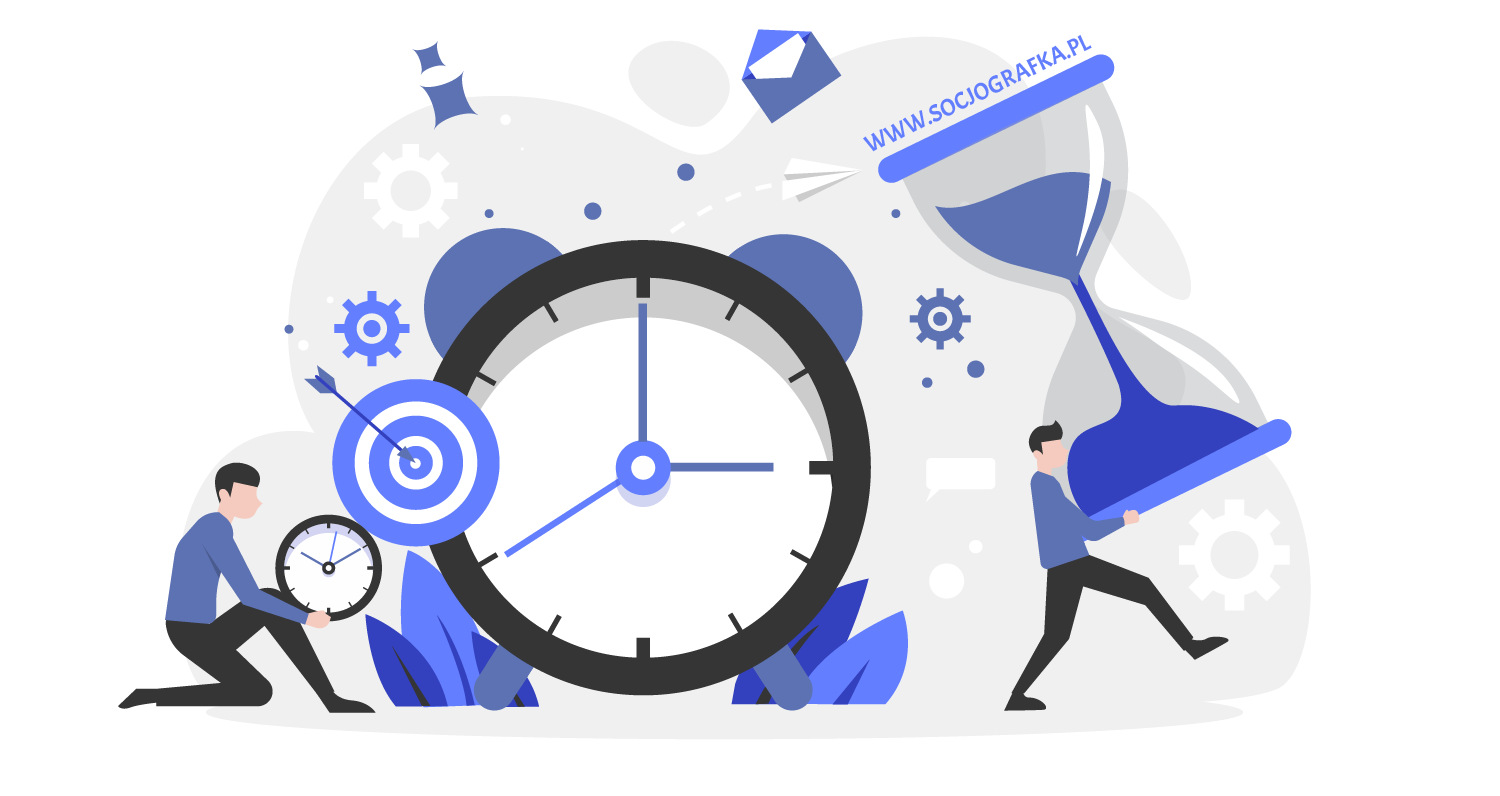 CELE EWALUACJI
Obszary pomiaru
Obszary
PYTANIA KLUCZOWE
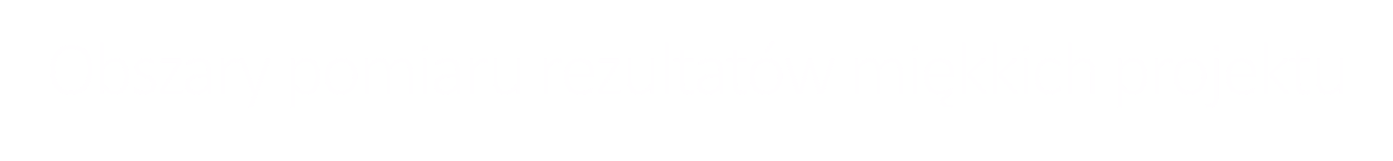 PYTANIA SZCZEGÓŁOWE
Kwestionariusz pomiaru wiedzy finansowej dzieci (pretest, midtest, posttest), 
Wywiad grupowy z nauczycielami, 
Kwestionariusz autorefleksji nauczycieli,
Obserwacja lekcji, 
Ankieta dla rodziców.
Narzędzia badawcze
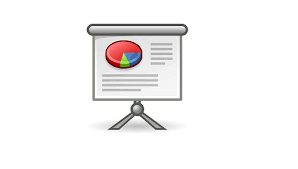 Badanie uczniów
Klasy biorące udział w projekcie i 20 klas kontrolnych
Pretest odbędzie się  w klasach pierwszych przed rozpoczęciem zajęć z edukacji finansowej.
 
Midtest będzie przeprowadzony na początku  II semestru klasy drugiej. 

Badanie końcowe (posttest) będzie miało miejsce w lutym/marcu 2022, pod koniec klasy trzeciej.
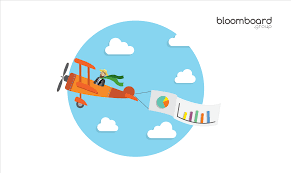 Badanie nauczycieli
pod koniec klasy trzeciej
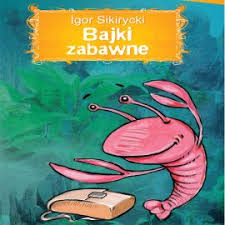 Badanie rodzicówpod koniec klasy trzeciej
Ankieta dla rodziców